Welkom in de les…
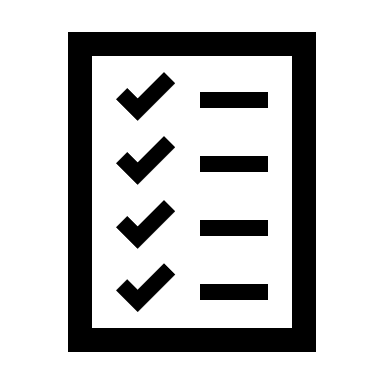 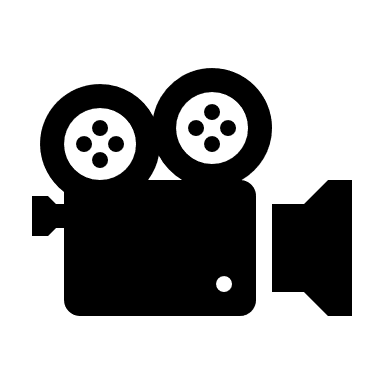 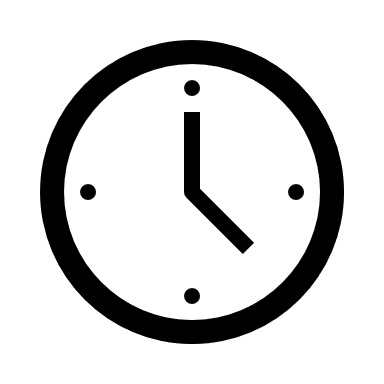 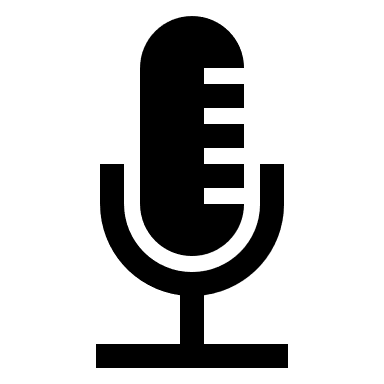 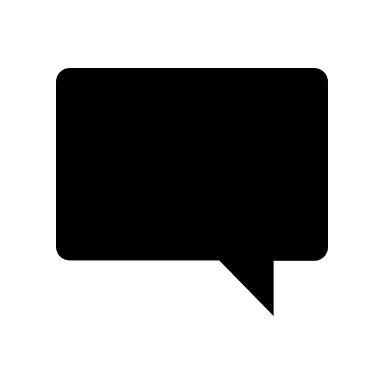 Je camera staat aan
Vragen stel je via de chat
De les duurt van … tot ….
Je hebt nodig …
Je microfoon staat standaard uit